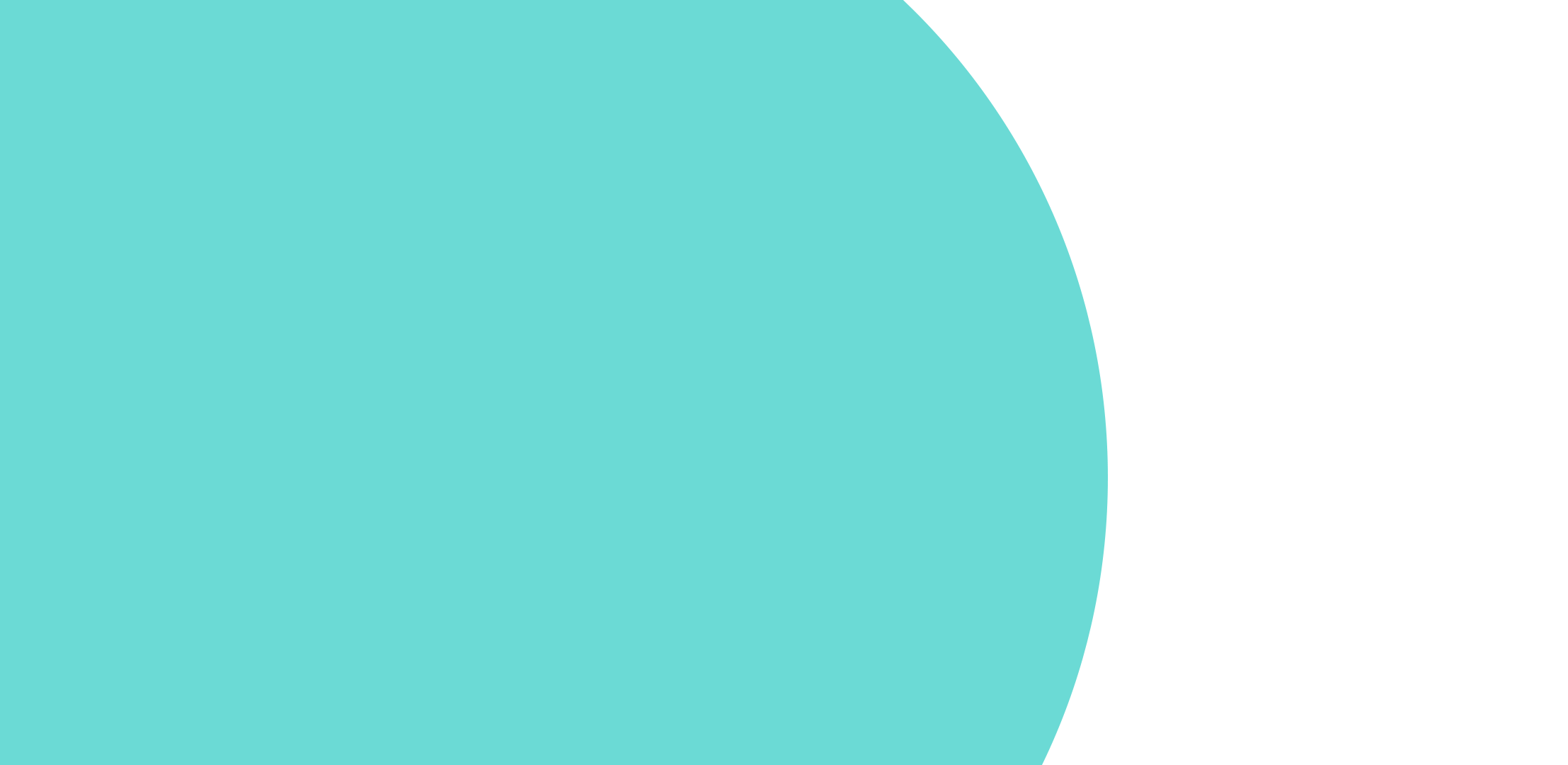 PRUSFENOMENET-UPPGIFTSBANANSvar på uppgifterna
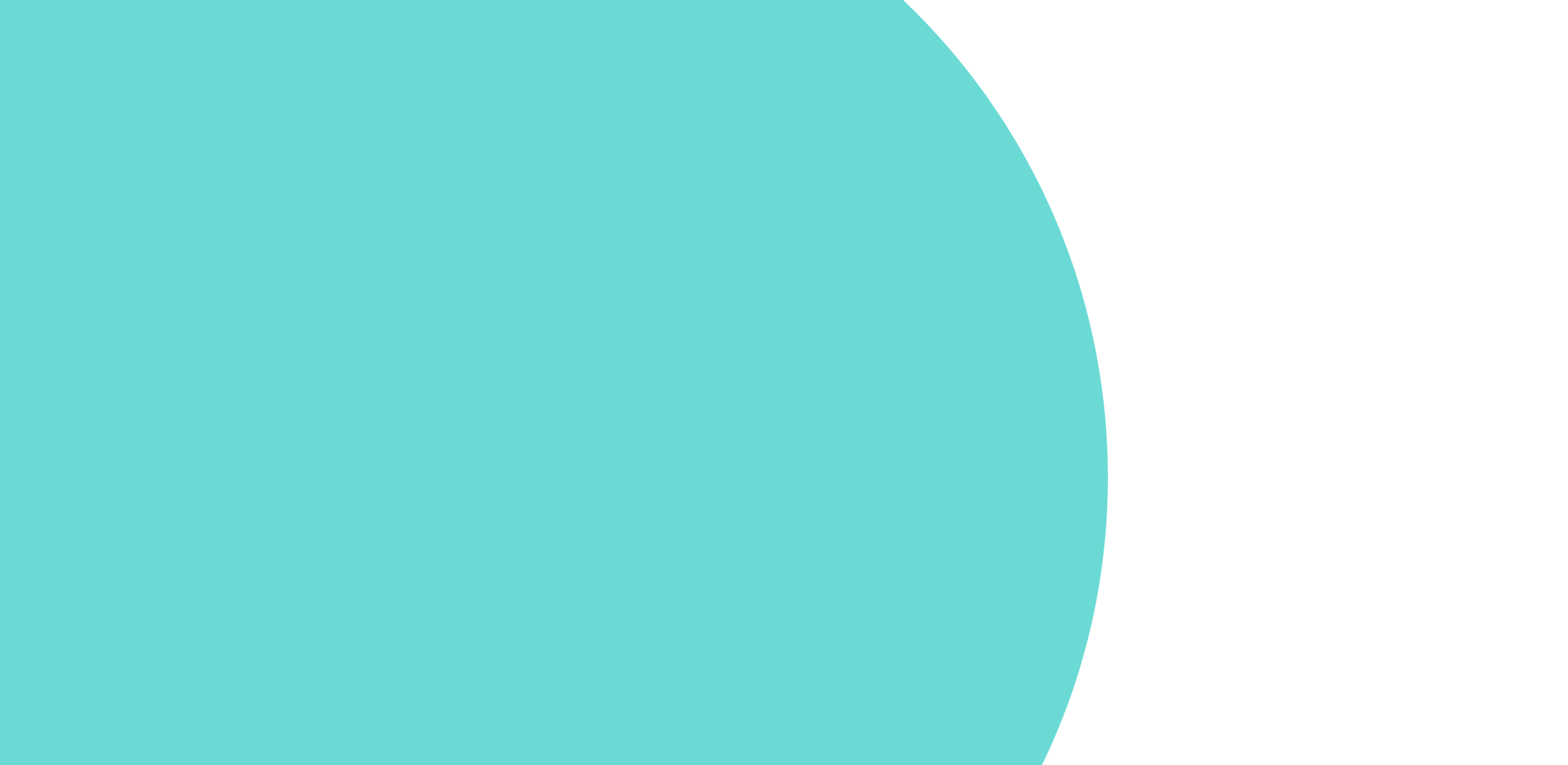 Kontroll 1:   Sant eller falskt om rusmedel
1. Över 90 procent av de vuxna som röker började röka som minderåriga. 
Sant. Nästan alla vuxna som röker i dag började röka som minderåriga, och majoriteten av dem skulle vilja sluta.  

2. Snus skapar nikotinberoende snabbare än tobak. 
Sant. Snus innehåller upp till 20 gånger mer nikotin än en cigarett. Dessutom har man snuset i munnen länge. Om man regelbundet byter ut snuset förblir nikotinhalten i blodet hög hela tiden.
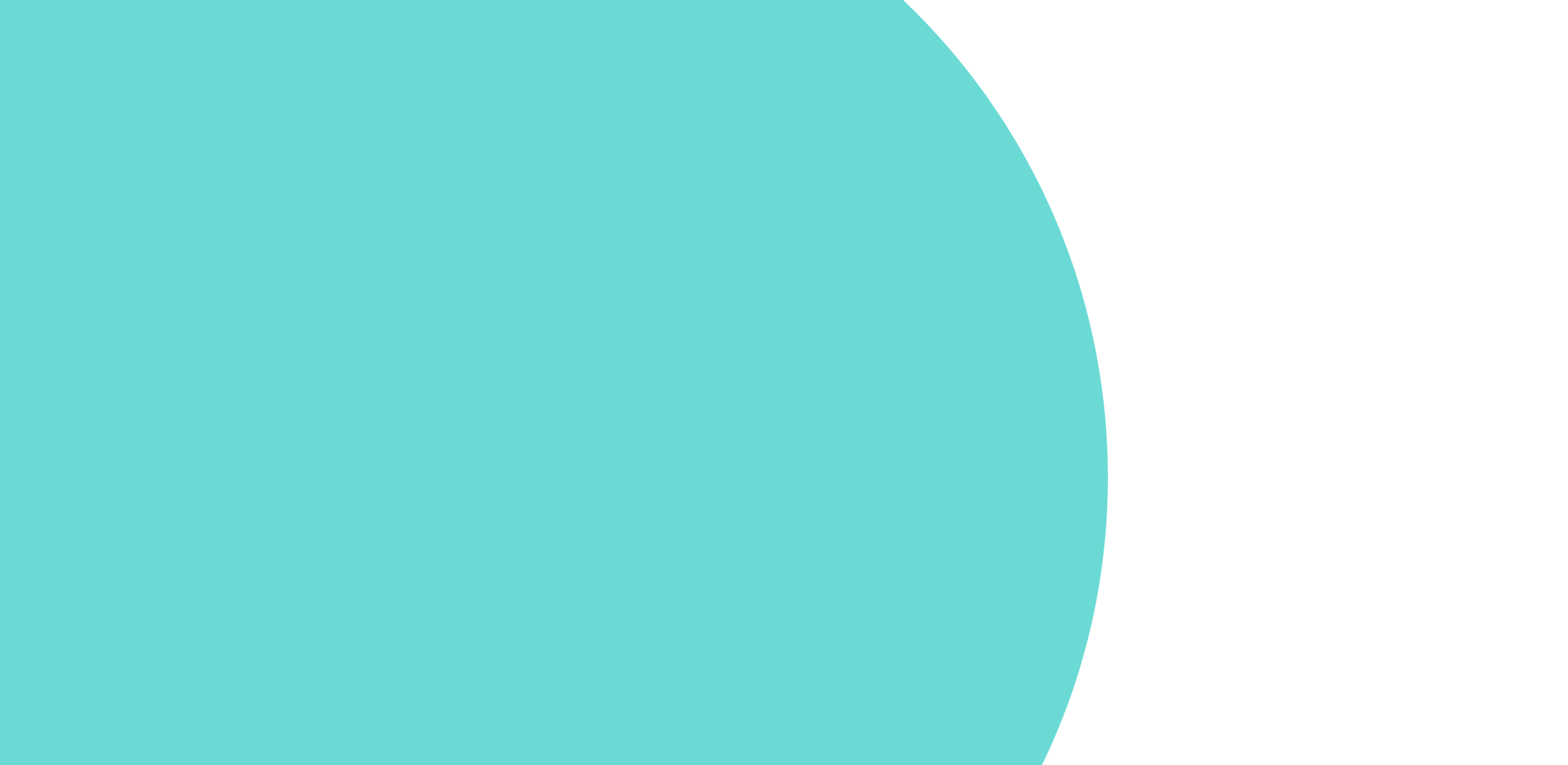 Kontroll 1:   Sant eller falskt om rusmedel
3. Snus passar dem som idrottar, eftersom det inte försämrar konditionen.  
Falskt. Nikotinet i snuset försämrar blodcirkulationen i musklerna, så att musklerna inte får tillräckligt med syre och näringsämnen. Muskelkraften försvagas, återhämtningen blir långsammare och risken för idrottsskador ökar. Nikotin belastar även hjärtat, eftersom det höjer blodtrycket och ökar hjärtslagen.

4. Både snus och e-cigaretter tillverkas av samma tobaksväxt som cigaretter. 
Falskt. Snus tillverkas av samma tobaksväxt som cigaretter. E-cigaretter innehåller dock inte tobak. En e-cigarett är en elektrisk apparat som påminner om en cigarett och där tobakssmulorna har ersatts med en vätska. Genom att hetta upp vätskan kan man suga i sig ånga ur apparaten. Det finns olika vätskor, och de kan innehålla nikotin och andra skadliga ämnen.
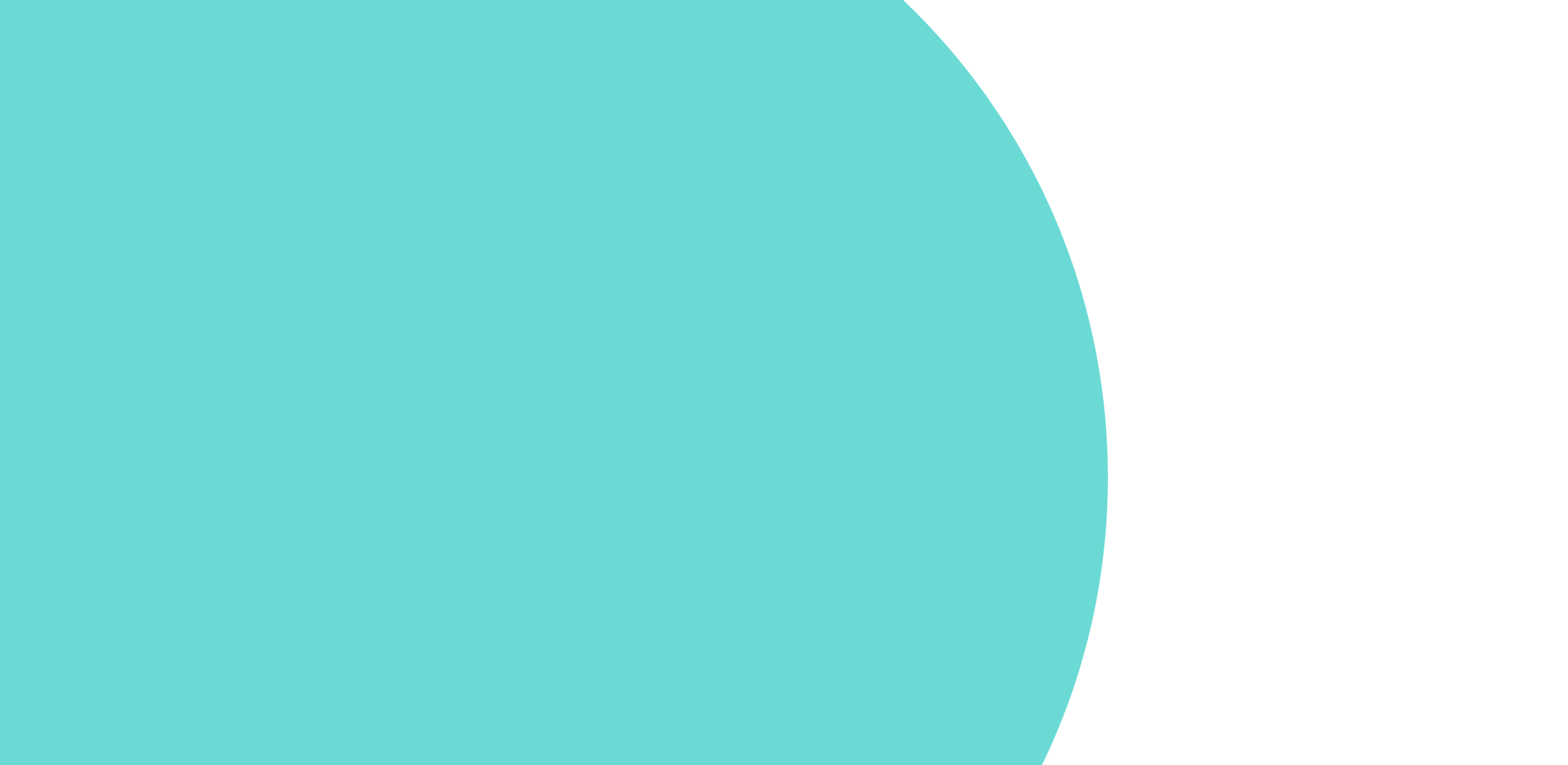 Kontroll 1:   Sant eller falskt om rusmedel
5. Det kan vara skadligt för hälsan att använda e-cigaretter.  
Sant. Man har hittat skadliga ämnen i de vätskor som används i e-cigaretter. Det finns ännu inte tillräckligt med forskningsinformation om e-cigaretternas effekter på hälsan.  

6. Det är upp till var och en om man vill använda rusmedel eller inte. Att man använder rusmedel påverkar inte andra.  
Falskt. Användning av rusmedel påverkar andra människor på många sätt. Till exempel måste samhället, dvs. alla vi, betala för de sjukdomar och olyckor som orsakas av rusmedel. Riklig alkoholanvändning ligger även ofta bakom våldsbrott. Kontinuerlig exponering för tobaksrök, dvs. passiv rökning, är i sin tur lika skadligt för hälsan som att själv röka. Att en nära anhörig röker, dricker alkohol eller använder droger kan oroa både barn och vuxna.
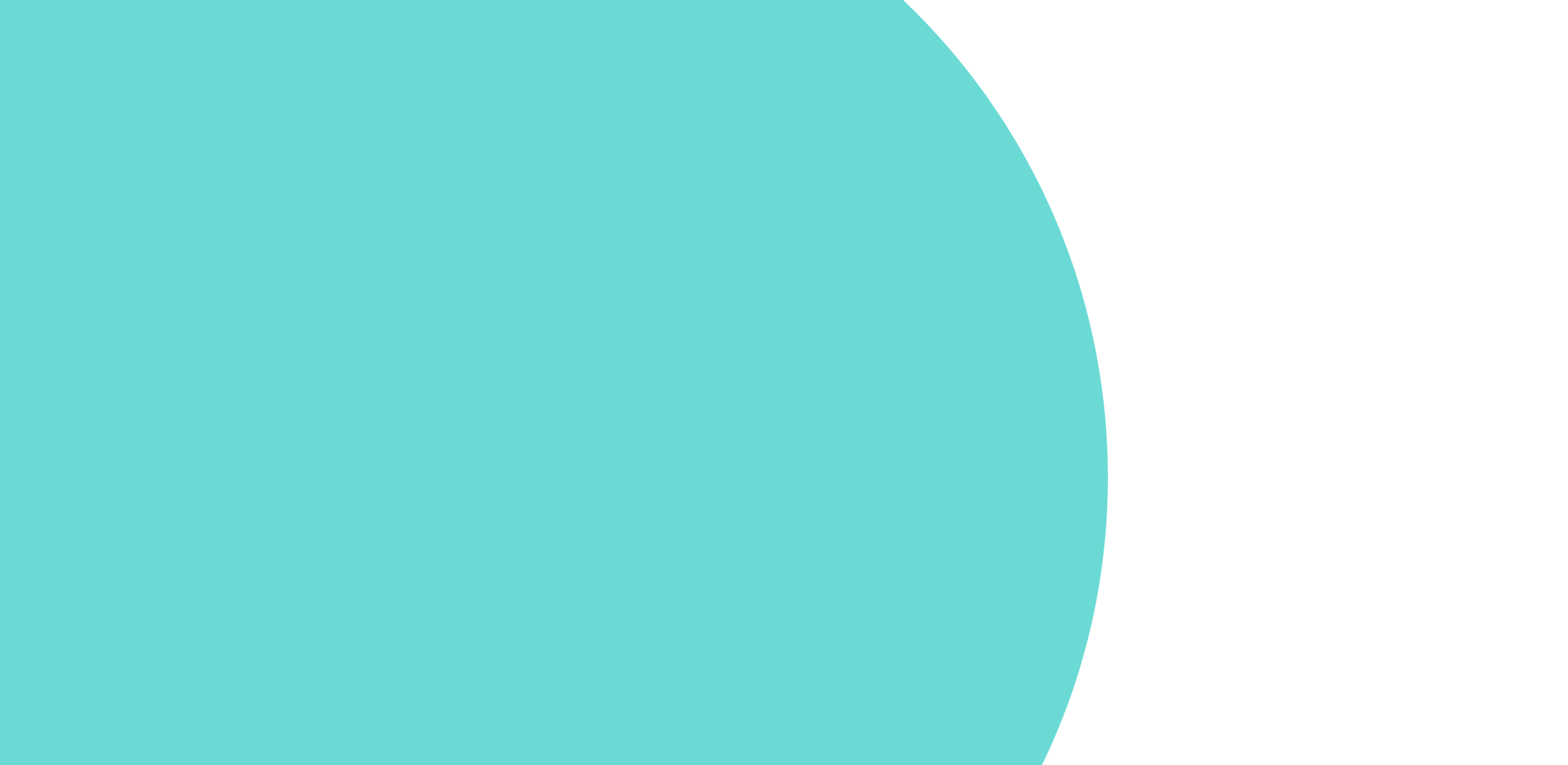 Kontroll 1:   Sant eller falskt om rusmedel
7. En halvlitersburk med cider är samma sak som en portion alkohol. 
Falskt. En halv liter cider motsvarar cirka 1,5 portioner alkohol. En portion alkohol innebär till exempel en 0,33 liters burk med cider eller mellanöl, 12 cl vin eller 4 cl starksprit.  

8. Cannabis är inte farligt, eftersom det är en ren naturprodukt. 
Falskt. Flugsvampar är också naturprodukter, men det innebär inte att det rekommenderas att man använder dem. Cannabisarter som odlas hemma har kultiverats så att deras THC-halt är många gånger högre än hos de ursprungliga naturarterna (THC = den berusande beståndsdelen i cannabis). De har även starkare effekter.
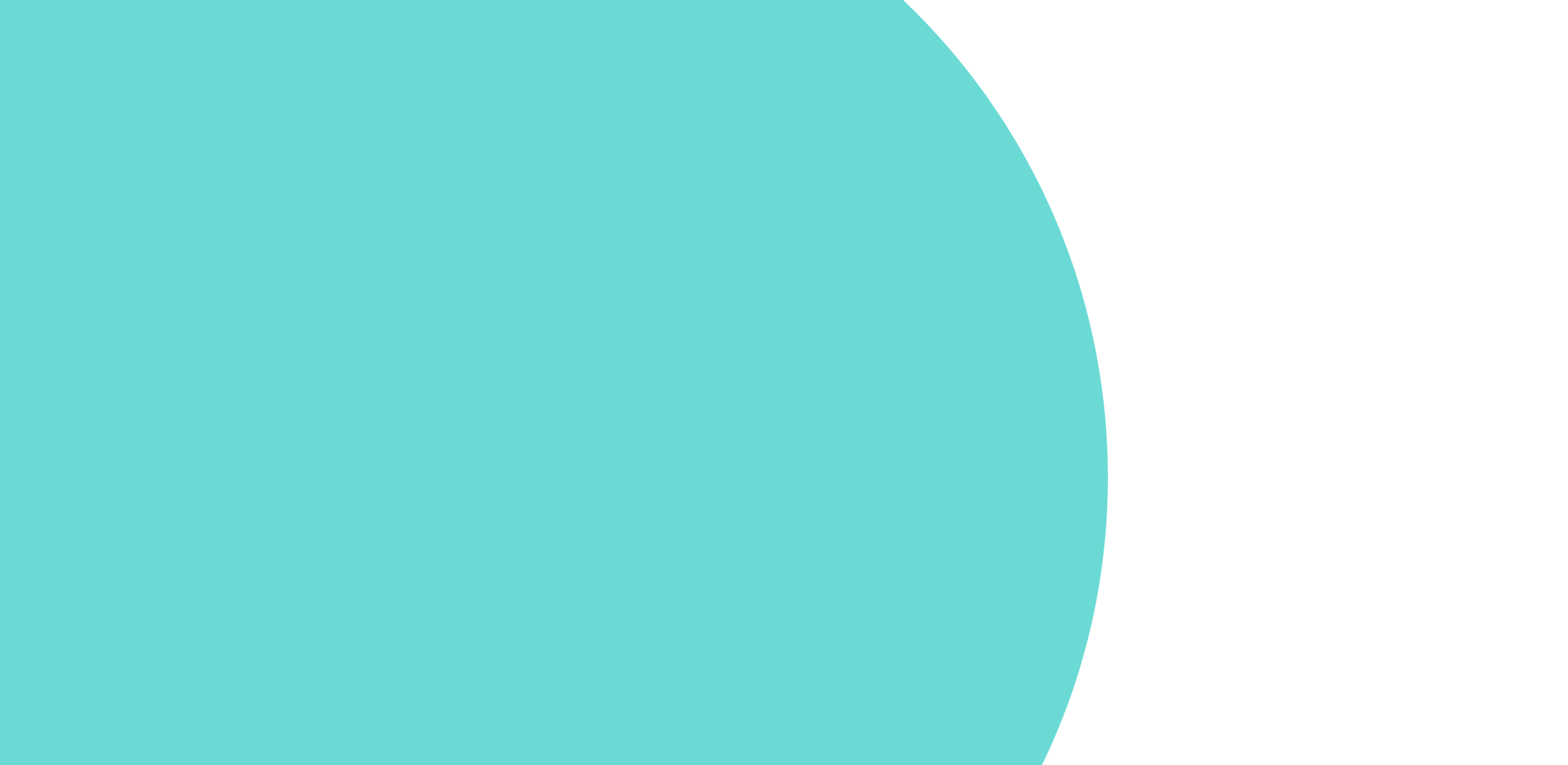 Kontroll 1:   Sant eller falskt om rusmedel
9. Cannabis används som läkemedel och är därför tryggt att använda.
Falskt. Cannabis som man har odlat själv eller köpt på gatan har andra effekter och är av en annan kvalitet än medicinska cannabispreparat och passar inte som egenvårdsläkemedel. I Finland har recept på medicinsk cannabis bl.a. skrivits ut till personer som har insjuknat i sjukdomen MS eller lider av långvariga, starka smärtor. Ett recept kan dock skrivas ut först när alla andra eventuella behandlingsformer har visat sig vara verkningslösa. Det finns bara ett hundratal patienter som behandlas med medicinsk cannabis i Finland. Medicinsk cannabis doseras i allmänhet i form av en munspray eller som kapslar. 

10. Användning av cannabis kan leda till depression och ångest och försämrar minnet.
Sant. Effekterna av cannabis är individuella och beror på hur mycket man röker, hur ofta och vilka personliga egenskaper man har. De vanligaste negativa effekterna anknyter till den psykiska hälsan och problem med känslolivet. Användning av cannabis kan leda till depression, ångest och förvirring. Långvarigt bruk kan leda till att uppmärksamheten och minnet försämras och inlärningen försvåras.
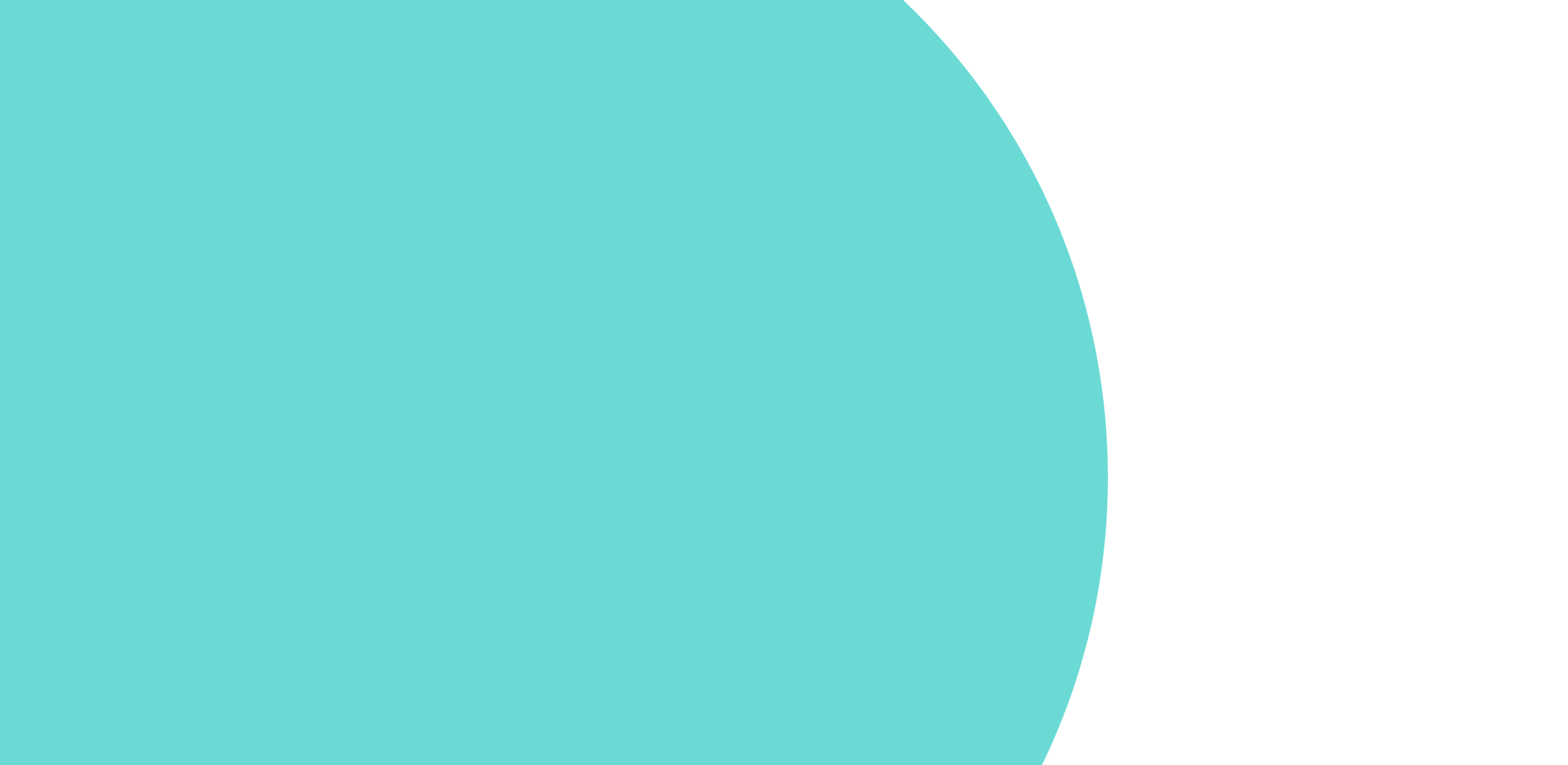 Kontroll 2: Rusfenomenet
Se på Rusfenomenet-videon. Svara efter det på följande frågor.

Vilka tankar väckte filmen? Vad dröjde sig främst kvar i tankarna?
Ungdomar dricker sig berusade i mindre utsträckning än förr, och andelen ungdomar som inte använder alkohol över huvud taget har ökat. Vad tror ni det beror på?
Varför regleras användningen av rusmedel? Har regleringen bidragit till att både rökning och alkoholbruk har minskat bland ungdomar?
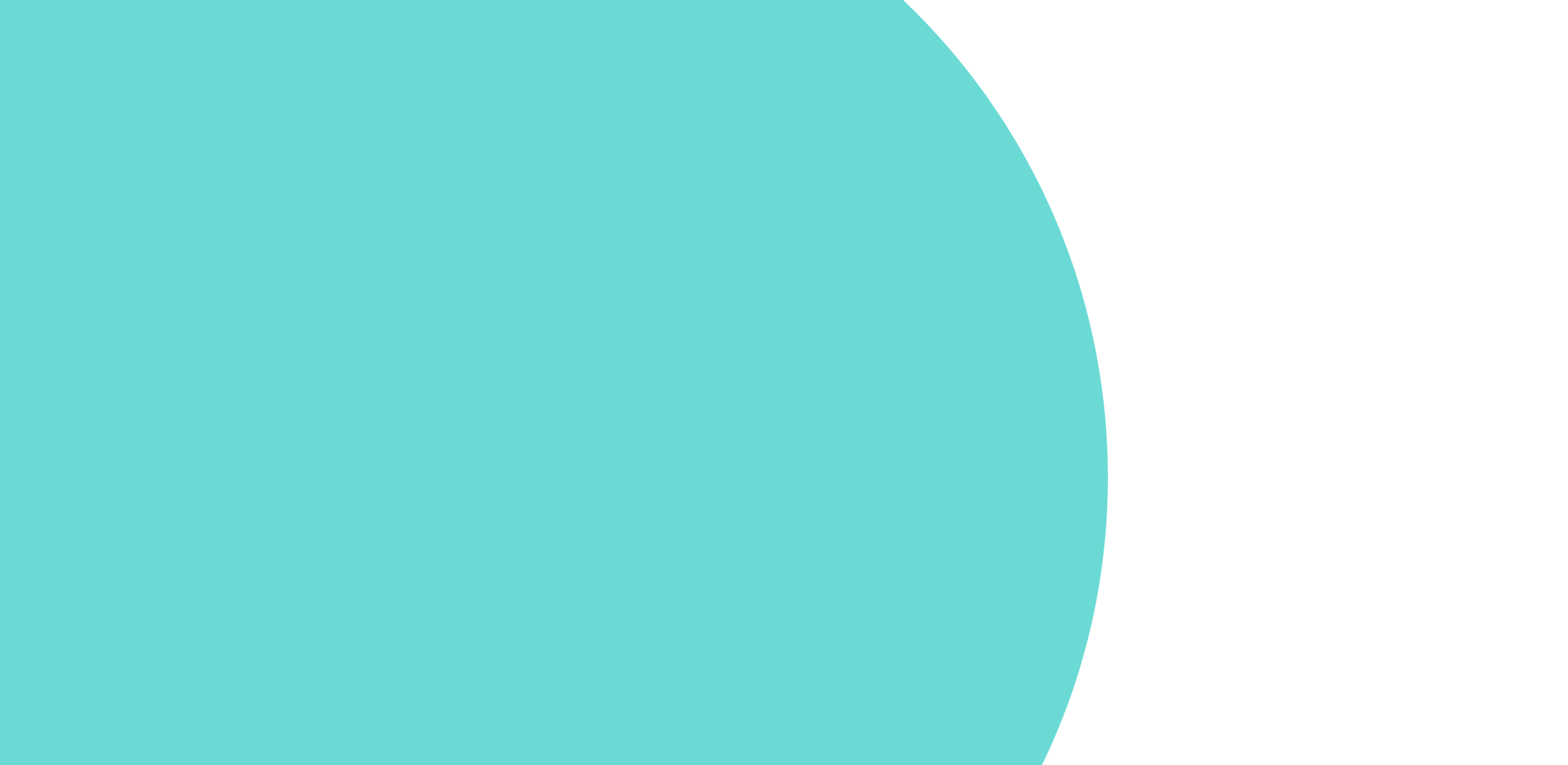 Kontroll 3: Rusmedelsanvändningens orsaker och följder
Fundera på följande frågor. Skriv ner era svar. 

Varför använder man rusmedel? Räkna upp minst fem orsaker. 
Vilka slags effekter kan användning av rusmedel (alkohol, tobaksprodukter, droger) ha på
	a) individen?
	b) nära anhöriga?
	c) samhället?
	d) miljön?
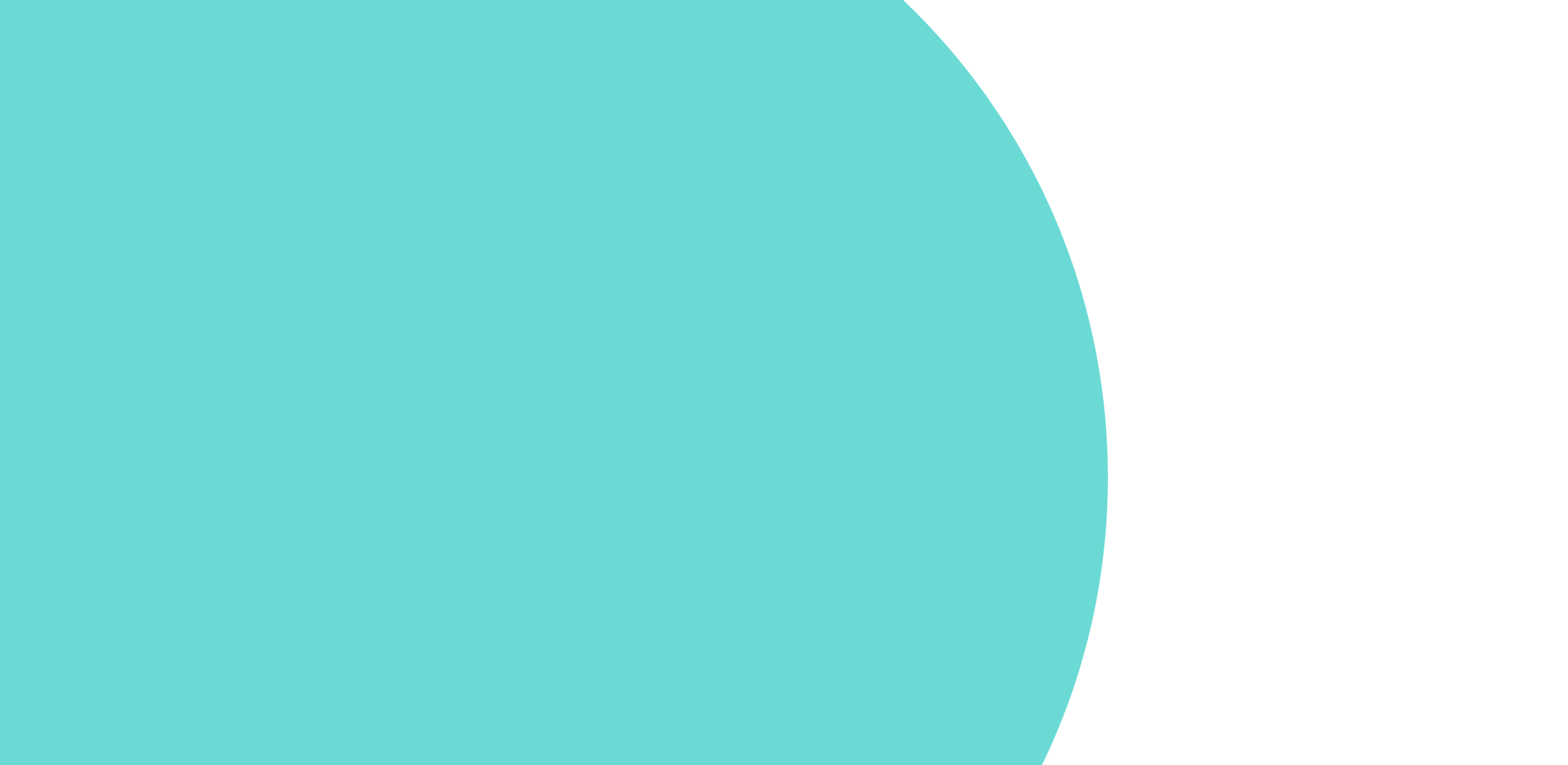 Kontroll 4: Rusmedel och arbetsförmoga
Vad innebär ”arbetsförmåga” i ert framtida yrke? Vilka aspekter ingår i arbetsförmåga och hur kan man upprätthålla den?

Vilken inverkan kan användning av alkohol och cannabis ha på arbetsförmågan? Diskutera frågan utifrån ert eget framtida yrke och skriv ner era tankar.
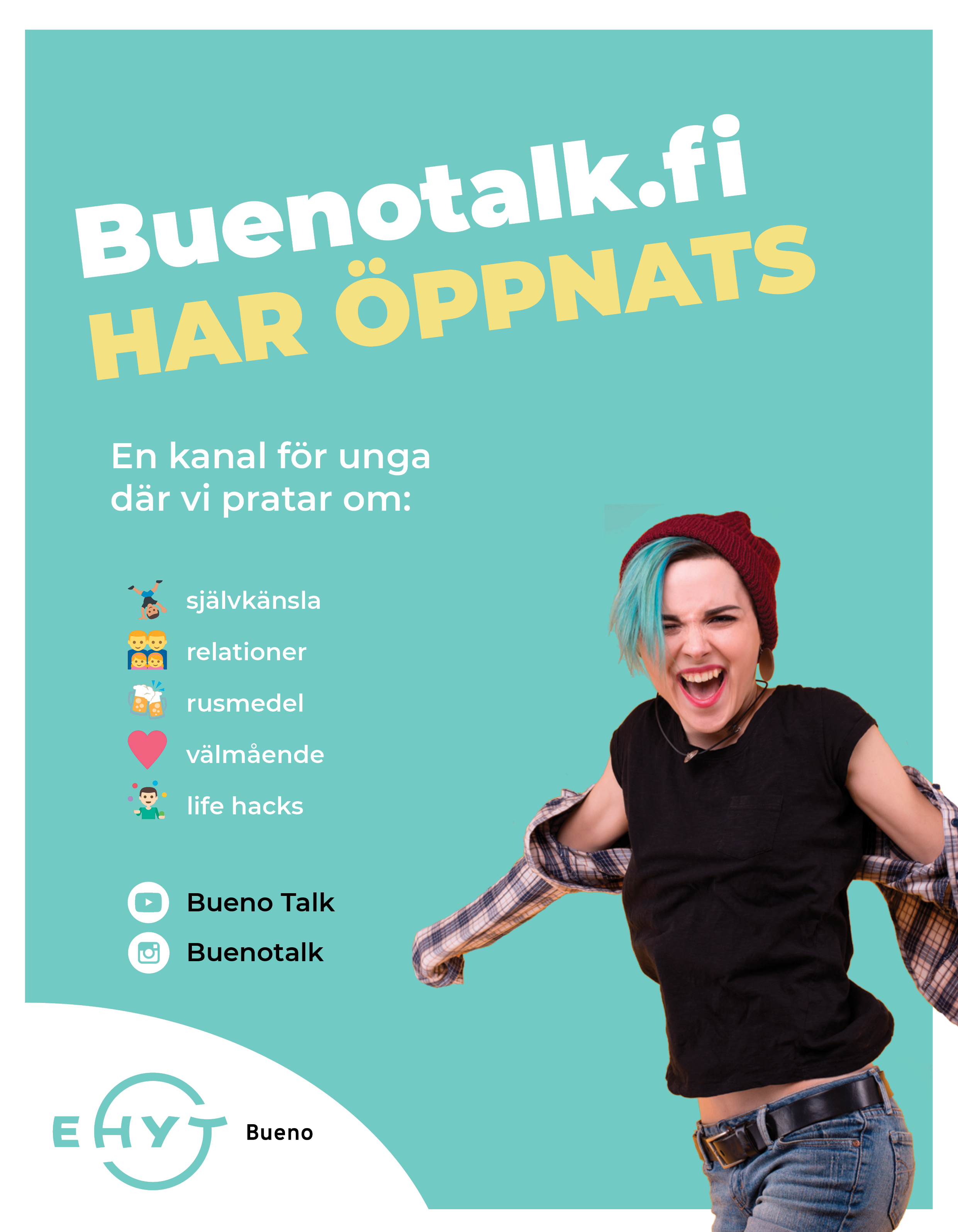